Новосибирск
Вчера, сегодня, завтра…
Справочная информация
Регион:                      Новосибирская область
  Основан:                                           1893 г.
  Город                                              с 1903 г.
  Геогр. широта:                            55° 01' с. ш.
  Геогр. долгота:                           82° 56' в. д. 
  Население, тыс. чел.:                  1 425 600
  Телефонный код:                                 383 
  Время (от моск.):                               +3 час.
Основные даты становления и развития города
1893 г.               «Кривощековский выселок» или Новая деревня 
Лето 1893 г.        Образование вокзального поселка у станции Обь 
Май—июнь 1894 г.   Возникновение Нового поселка у реки Каменки 
Лето 1894 г.         Объединенный поселок (в печати 18 ноября 1894 г.   назван Обским) 
Ноябрь 1894 г.     Поселок назван Александровским 
17 февраля 1898 г.    Поселок переименован в Новониколаевский (впервые это название упоминается 3 декабря 1895 г.) 
28 декабря 1903 г.        Поселок возведен в степень безуездного города 
11 декабря 1908 г.     Город получил права городового положения в полном объеме
17 апреля 1917 г. — 15 августа 1925 г.   Центр Новониколаевского уезда
14 декабря 1919 г. — 9 января 1920 г.        Центр Новониколаевского Ревкома 
23 декабря 1919 г. — 14 марта 1920 г.                      Центр Томской губернии 
26 декабря 1919 г. — 27 апреля 1920 г.                                 Центр Губревкома 
13 июня 1921 г. — 25 мая 1925 г.                 Центр Новониколаевской губернии 
23 июня 1921 г. — 9 декабря 1925 г.                                  Центр Сибревкома 
25 мая 1925 г. — 30 июля 1930 г.   Центр Сибирского края 
8 декабря 1925 г.                            Город переименован в Новосибирск (12 февраля 1926 г. это решение утвердил ЦИК СССР) 
25 мая 1925 г. — 12 февраля 1926 г.           Центр Новониколаевского округа 
12 февраля 1926 г. — 23 июля 1930 г.           Центр Новосибирского округа 
30 июля 1930 г. — 28 сентября 1937 г.      Центр Западно- Сибирского края 
28 сентября 1937 г.               Центр Новосибирской области
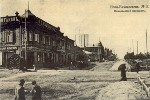 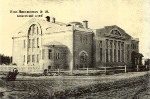 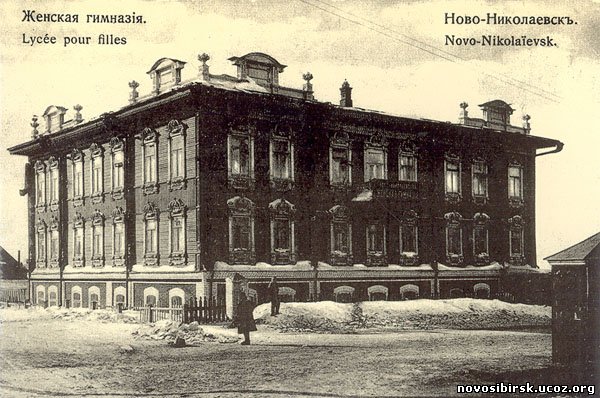 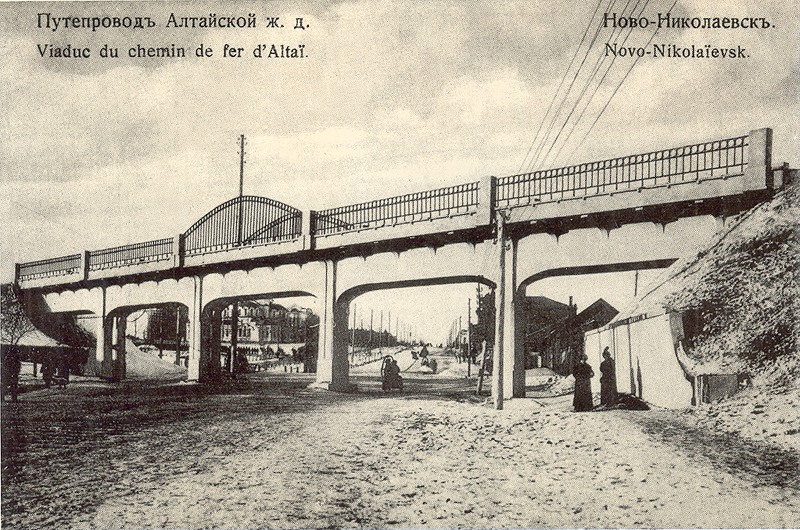 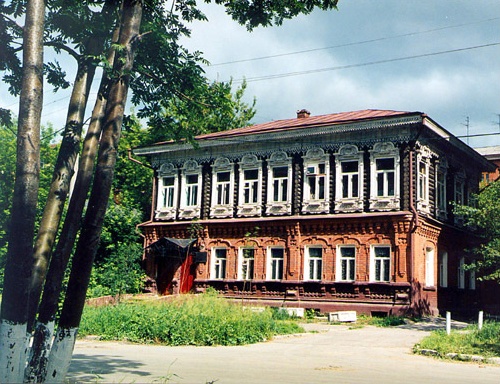 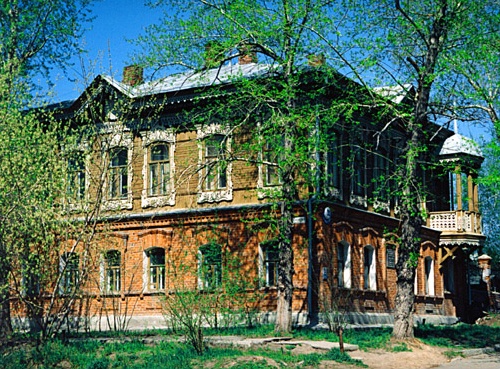 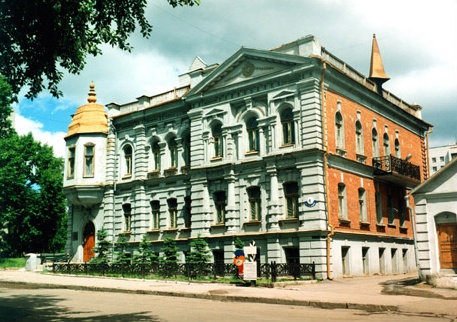 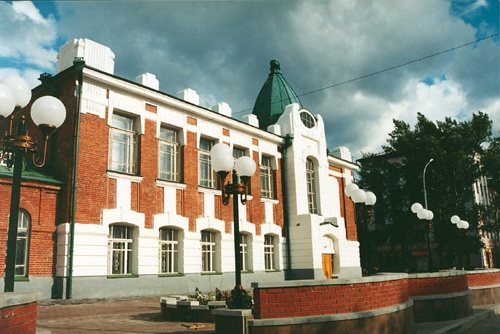 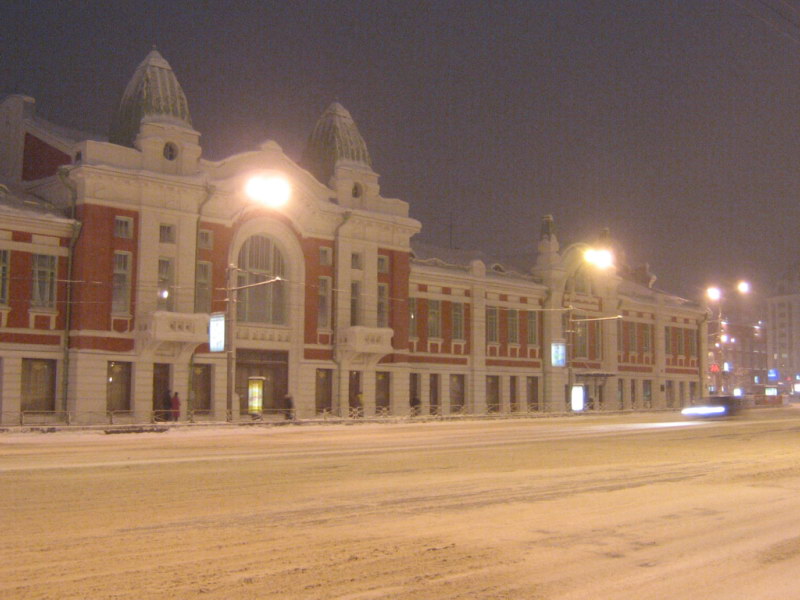 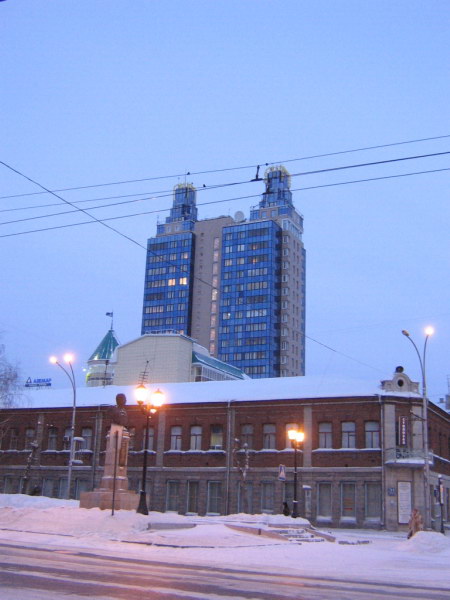 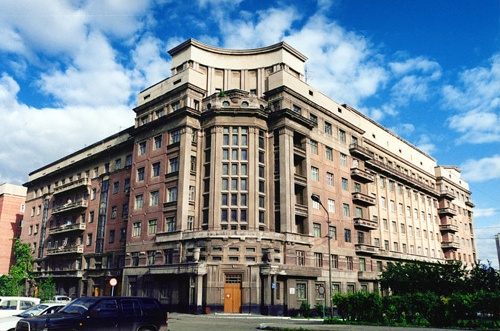 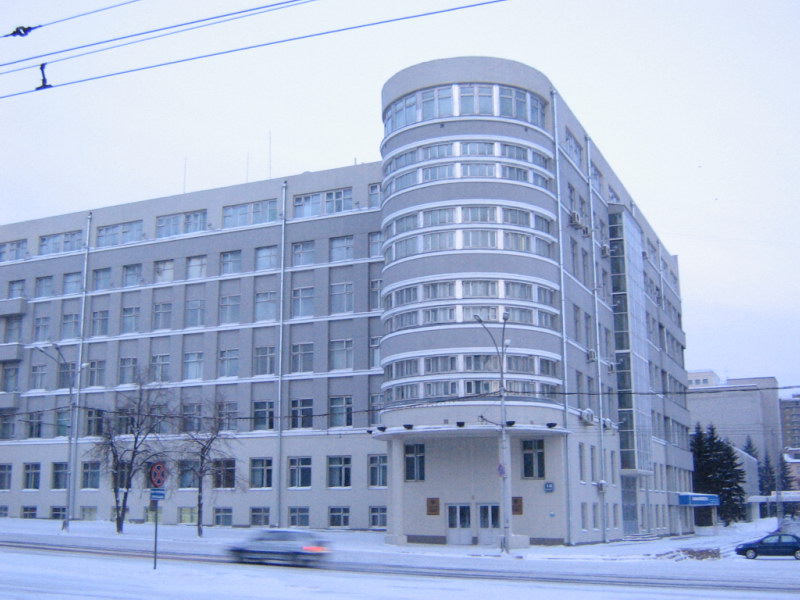 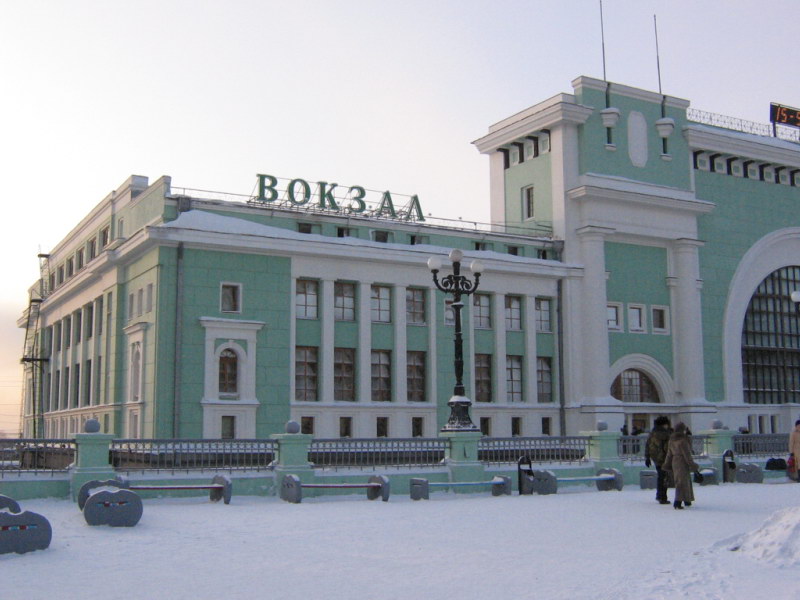 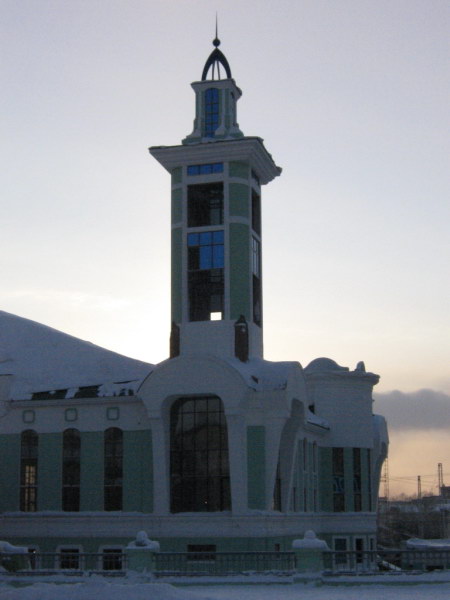 НОВОСИБИРСКИЙ МЕТРОПОЛИТЕН
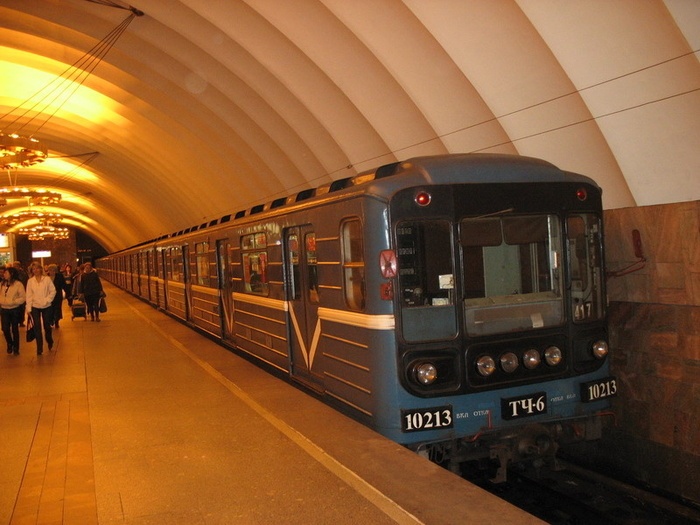 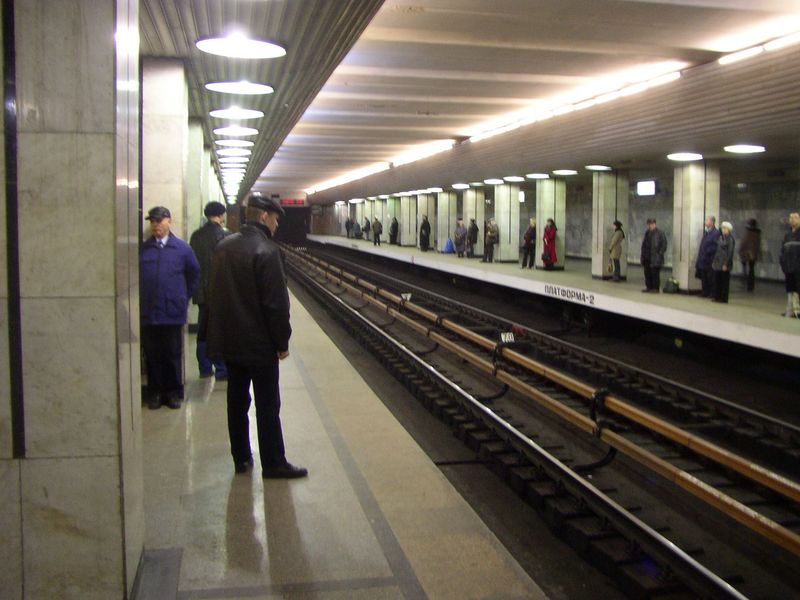 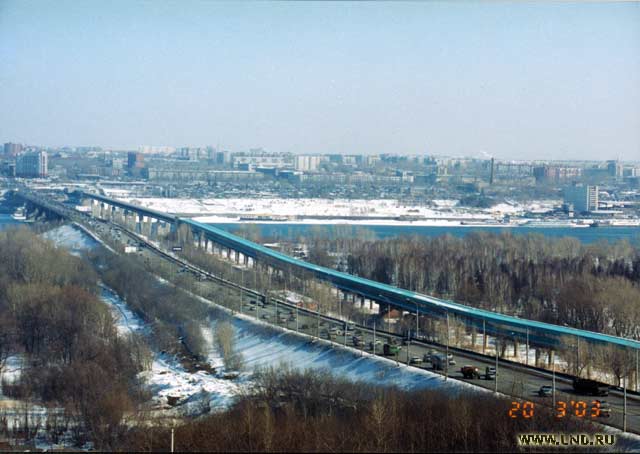 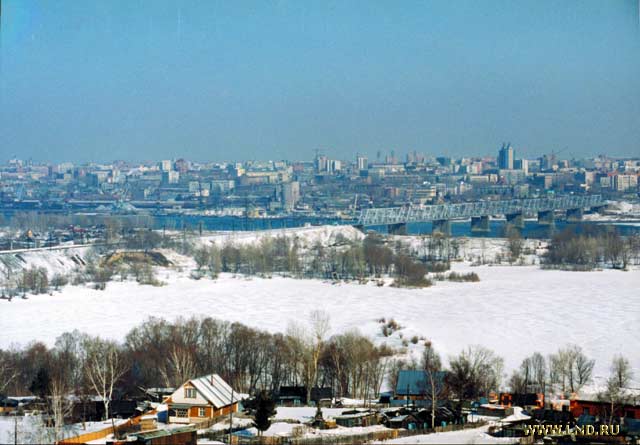 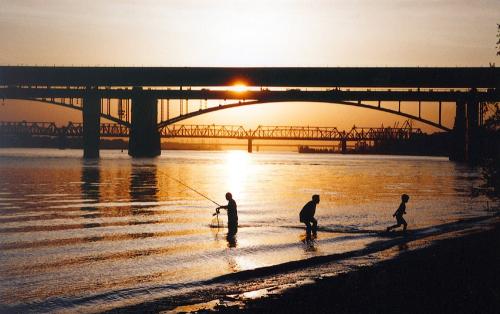 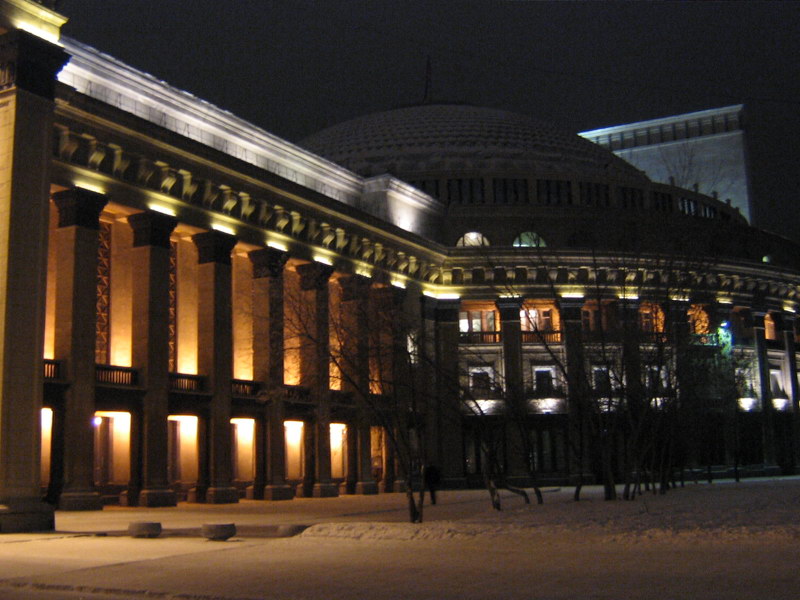 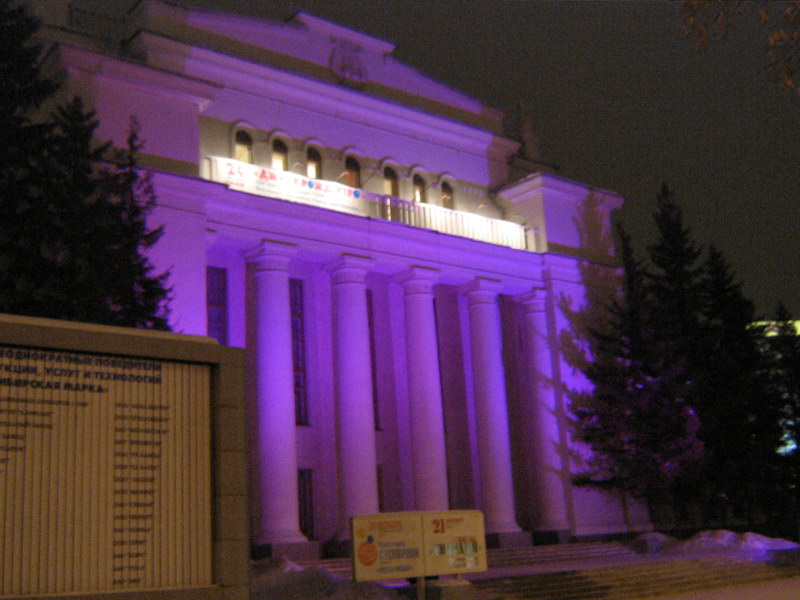 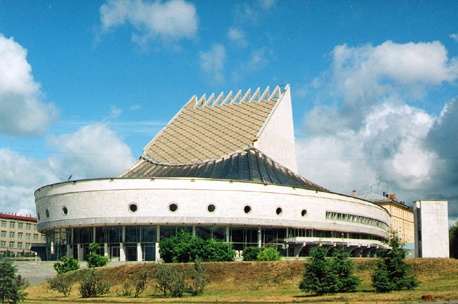 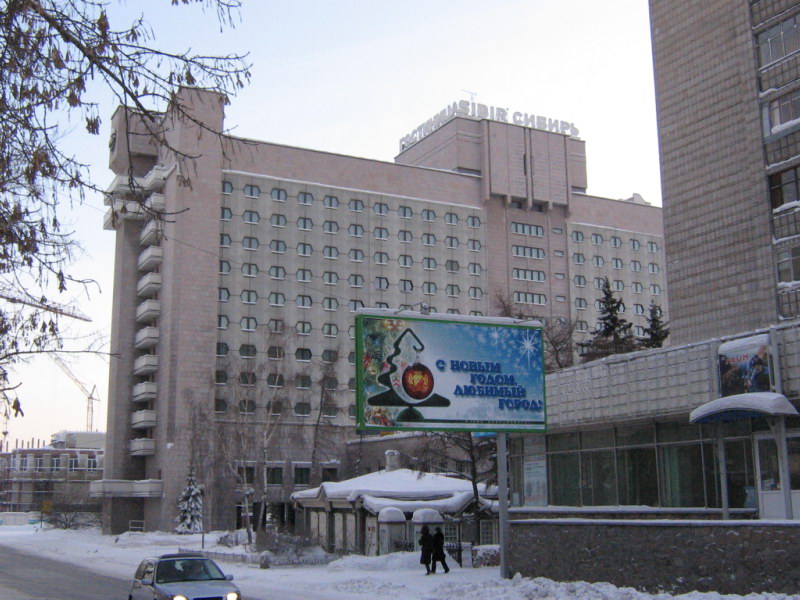 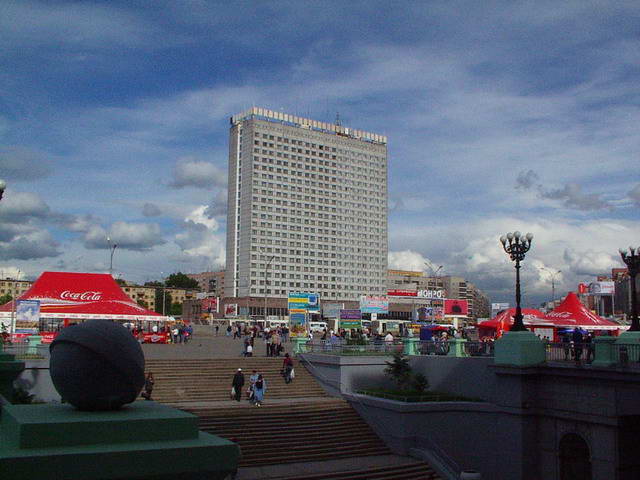 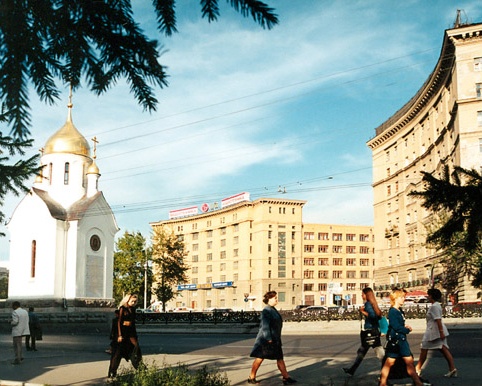 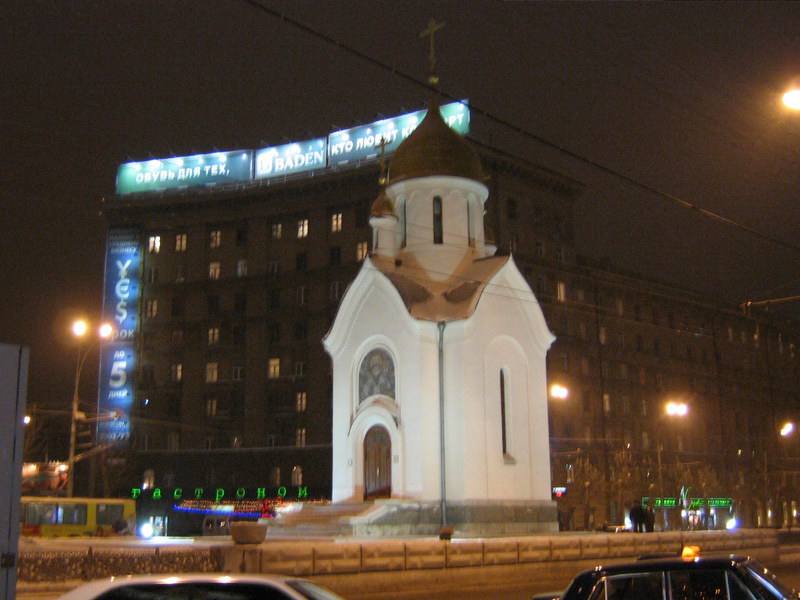 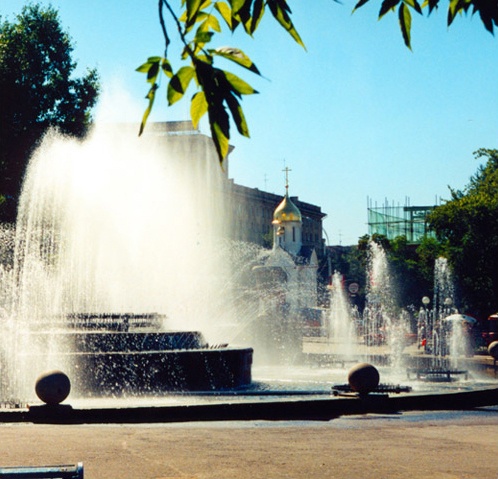 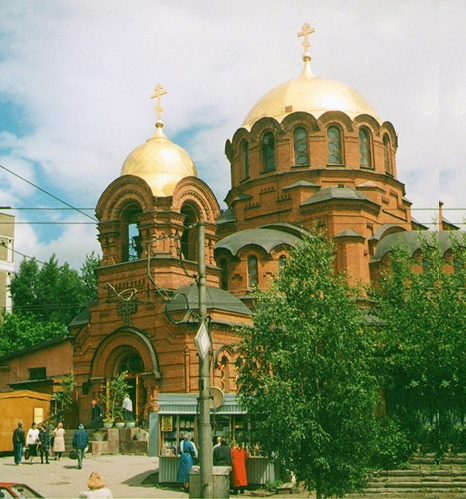 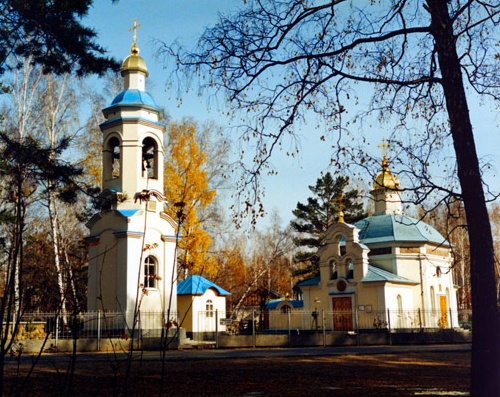 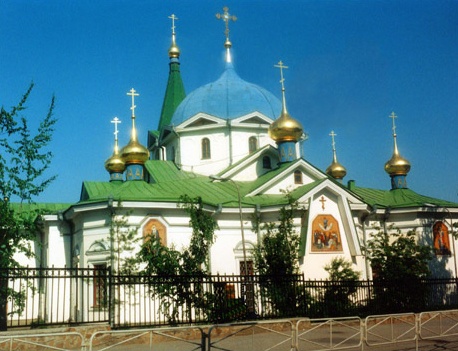 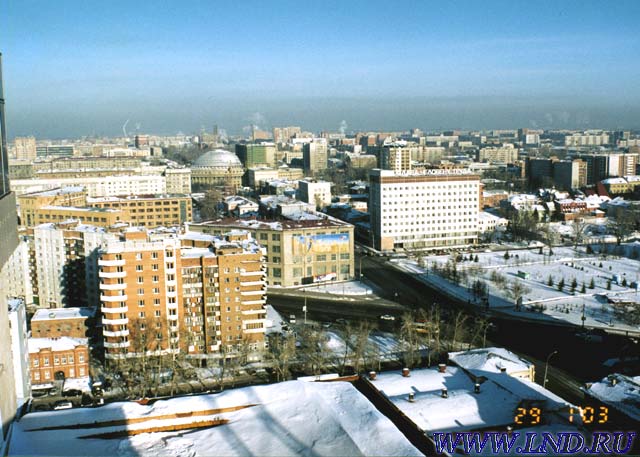 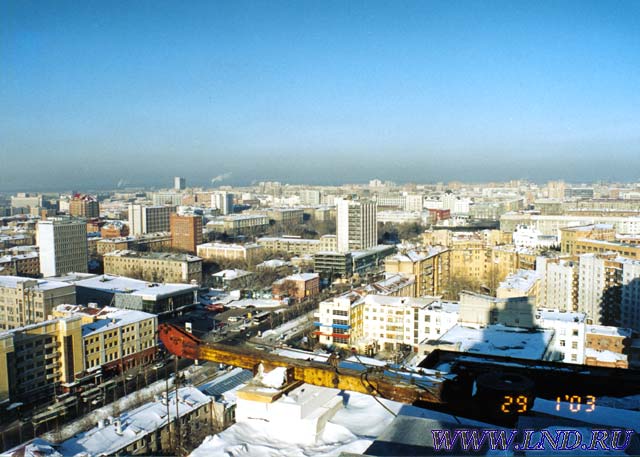 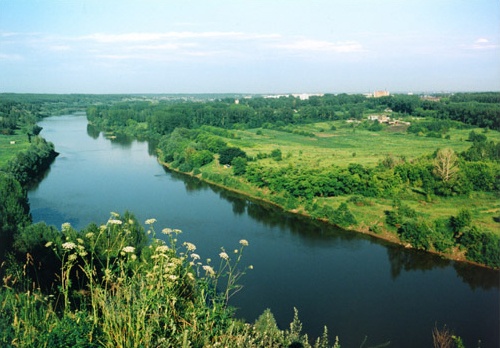 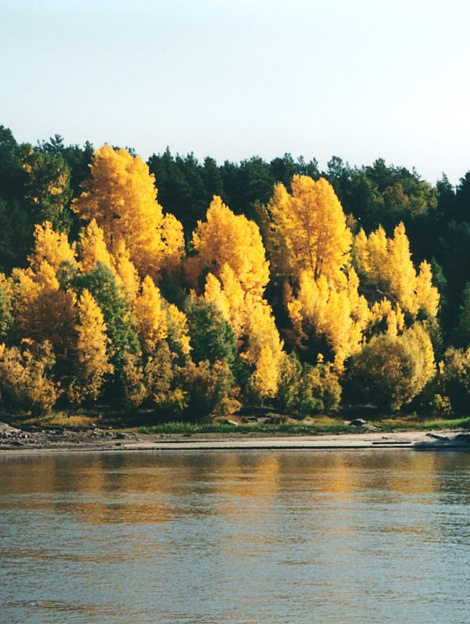 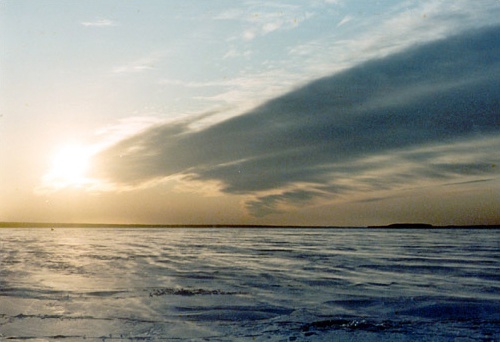